ОТЧЕТ О ВЫПОЛНЕНИИ ПЛАНА МЕРОПРИЯТИЙ ПО ПРОТИВОДЕЙСТВИЮ КОРРУПЦИИ В 2024 годуВЕРХНЕСАЛДИНСКИЙ МУНИЦИПАЛЬНЫЙ ОКРУГ План мероприятий по противодействию коррупции в Верхнесалдинском городском округе на 2021-2024 годы утвержден постановлением администрации Верхнесалдинского городского округа № 3273 от 28.12.2020  «Об утверждении Плана мероприятий по противодействию коррупции в Верхнесалдинском городском округе на 2021-2024 годы» ( в редакции от 08.09.2021 № 2304, от 24.01.2024 № 181)
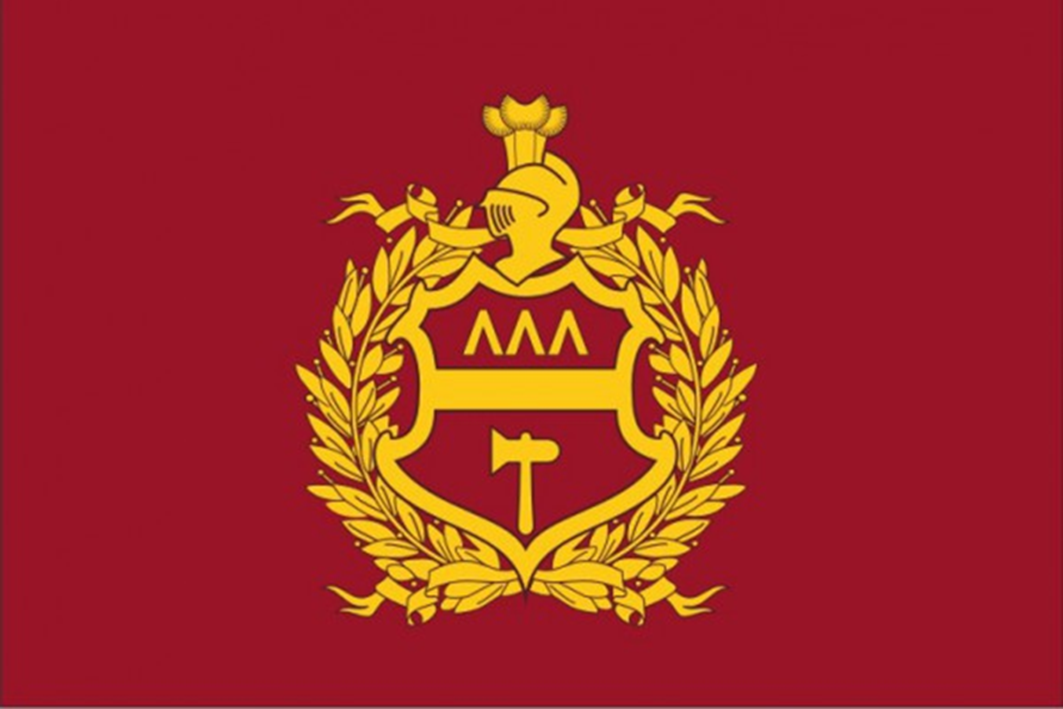 План мероприятий по противодействию коррупции на 2021 – 2024 годы, утвержден постановлением администрации Верхнесалдинского городского округа от 28.12.2020 № 3273 «Об утверждении лана мероприятий по противодействию коррупции в Верхнесалдинском городском округе на 2021-2024 годы» (с изменениями Постановление Администрации от 08.09.2021 № 2304, ОТ 24.01.2024 № 181)В целях реализации положений законодательства Российской Федерации, подпункта «Б» пункта 3 Указа Президента Российской Федерации от 16 августа 2021 года № 478 «О национальном плане противодействия коррупции на 2021 – 2024 годы» и законодательства Свердловской области по вопросам противодействия коррупции, руководствуясь Уставом Верхнесалдинского городского округа,ПОСТАНОВЛЯЮ:1.Утвердить План мероприятий по противодействию коррупции в Верхнесалдинском городском округе на 2021- 2024 годы.2.Ответственным исполнителям Плана мероприятий по противодействию коррупции на 2018-2020 годы (далее-план) обеспечить своевременное выполнение мероприятий и представление докладов (нарастающим итогом) один раз в полугодие в группу по кадровому обеспечению администрации Верхнесалдинского городского округа до 10 июля отчетного периода и 11 января года, следующего за отчетным.3.Настоящее постановление опубликовать в официальном печатном издании «Салдинская газета» и разместить на официальном сайте Верхнесалдинского городского округа http://www.v-salda.ru.4.Настоящее постановление вступает в силу с момента его подписания.5.Контроль за исполнением настоящего постановления оставляю за собойГлава Верхнесалдинского городского округа                                                                                                  К.Н. Носков
ОТЧЕТ                                                                          
о выполнении плана мероприятий по противодействию коррупции в Верхнесалдинском городском округе на 2021-2024 годы в 2024 году
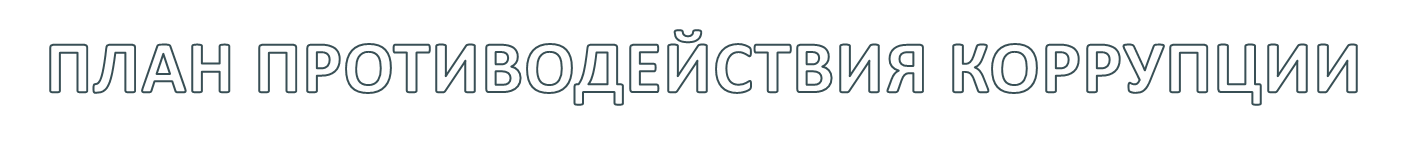 Вывод: Из 65 мероприятий Плана, запланированных к выполнению в 2024 году, выполнено 65 мероприятие, из них выполнено в полном объеме в установленные сроки – 65 мероприятие (100 %).
Деятельность комиссии по служебному поведению и урегулированию    конфликта интересов  ВЕРХНЕСАЛДИНСКОГО городского округаКоличество имеющихся комиссий по соблюдению требований к служебному поведению и урегулированию конфликта интересов:в 2021 году – 4 комиссиив 2022 году – 5 комиссийВ 2023 году – 5 комиссиЙв 2024 году –5 комиссиЙКоличество проведенных заседаний комиссии :в 2021 году – 4 заседания  в 2022 году – 11 заседанийв 2023 году – 4 заседанияв 2024 году – 4 заседанияКоличество служащих, в отношении которых рассмотрены материалы:в 2021 году – 5 муниципальных служащихв 2022 году -  5 муниципальных служащихв 2023 году – 3 муниципальных служащихв 2024 году – 4 муниципальных служащихУстановлено:в 2021 году – 1 нарушениев 2022 году – 1 нарушениеВ 2023 году – 0 нарушенийв 2024 году – 0 нарушенийПривлечено по решениям комиссии:в 2021 году – 1 муниципальный служащийв 2022 году – 1 муниципальный служащийв 2023 году – 0 муниципальных служащихв 2024 году – 0 муниципальных служащихПротоколы комиссии по служебному поведению размещены на официальном сайте Верхнесалдинского муниципального округа
Деятельность комиссии По КООРДИНАЦИИ РАБОТЫ ПО ПРОТИВОДЕЙСТВИЮ КОРРУПЦИИ в ВЕРХНЕСАЛДИНСКОМ ГОРОДСКОМ ОКРУГЕ
В 2021 году проведено 4 заседания комиссии по координации работы по противодействию коррупции, на которых в соответствии с планом ее работы рассмотрено 22 вопроса. Во исполнении требований статьи 13.3 Закона № 273 –ФЗ « О противодействии коррупции».
В 2022 году проведено 4 заседания комиссии по координации работы по противодействию коррупции, на которых в соответствии с планом ее работы рассмотрено 39 вопросов. Во исполнении требований статьи 13.3 Закона № 273 –ФЗ « О противодействии коррупции» за 2022 год заслушаны следующие руководители.
В 2023 году проведено 4 заседания комиссии по координации работы по противодействию коррупции, на которых рассмотрено 19 вопросов.
В 2024 году проведено 4 заседания комиссии по координации работы по противодействию коррупции на которых рассмотрено 22 вопроса.
. Во исполнении требований статьи 13.3 Закона № 273 –ФЗ « О противодействии коррупции» за 2022 год заслушаны следующие руководители:
МКУ «Служба городского хозяйства»;
МУП «Пассажиравтотранс»
МУП «Верхнесалдинские коммунальные сети»
- МКУ «Служба субсидий»;
- МКУ «Центр закупок»;
- МБУ ДО «Центр Детского творчества»;
- МКУ «Управление гражданской защиты»
-  МУП Центральная аптека № 42;
- МКУ «Молодежный Центр»;
- МКУ «Централизованная бухгалтерия»
- 7 руководителей культуры.
Протоколы заседаний Комиссии размещаются на официальном сайте Верхнесалдинского муниципального округа.
Организация приема сведений о доходах, расходах, об имуществе и обязательствах имущественного характера муниципальными служащими Верхнесалдинского городского округа
В  2024 году организовано представление сведений о доходах, расходах, об имуществе и обязательствах имущественного характера муниципальными служащими Верхнесалдинского городского округа.
Проводилась разъяснительная работа и давались индивидуальные консультации по заполнению справок о доходах, расходах, имуществе и обязательствах имущественного характера.
В декларационном периоде сведения о доходах, расходах, об имуществе и обязательствах имущественного характера за 2023 год представили 77 муниципальных служащих Верхнесалдинского городского округа (100%) в соответствии с Перечнем должностей муниципальной службы с коррупционными рисками.
За 12 месяцев 2024 года:
 - к дисциплинарной ответственности привлечен 1 муниципальный служащий за предоставление недостоверных и неполных сведений о доходах, расходах, об имуществе и обязательствах имущественного характера.
Наполнение сайта Комиссии по координации работы по противодействию коррупции
Актуальная информация по антикоррупционной деятельности своевременно размещается в разделе «Противодействие коррупции». Также в этом разделе размещены материалы по антикоррупционной деятельности (нормативные правовые и иные акты в сфере противодействия коррупции; ведомственные нормативные правовые акты; независимая антикоррупционная экспертиза проектов нормативных правовых актов; методические материалы; формы, бланки, примеры заполнения; сведения о доходах, об имуществе и обязательствах имущественного характера; деятельность Комиссии по соблюдению требований к служебному поведению государственных служащих и урегулированию конфликта интересов; доклады, отчеты, обзоры, статистическая информация; часто задаваемые вопросы; обратная связь для сообщений о фактах коррупции и др.).
    Раздел «Противодействие коррупции» способствует повышению открытости и доступности информации о деятельности Верхнесалдинского городского округа и подведомственных ему организаций по профилактике коррупционных правонарушений, реализации прав граждан получать достоверную информацию о деятельности Верхнесалдинского городского округа и подведомственных ему организаций в сфере противодействия коррупции
9 декабря – Международный ДЕНЬ борьбы с КОРРУПЦИЕй
В рамках празднования Международного дня борьбы с коррупцией был организован конкурс журналистских материалов «Перо против коррупции 2024» на территории Верхнесалдинского городского округа. К участию приглашались жители Верхнесалдинского городского округа в возрасте от 12 до 30 лет.
Организаторы конкурса – администрация Верхнесалдинского городского округа, МКУ «Молодежный центр» и территориальная комиссия Верхнесалдинского района по делам несовершеннолетних и защите их прав.
Цель мероприятия – стимулирование активности молодого поколения в освещении проблемы противодействия коррупции в обществе, повышение правовой грамотности населения, воспитание антикоррупционного сознания граждан.
09 декабря 2024 года в администрации Верхнесалдинского городского округа подведены результаты конкурса и проведено награждение участников конкурса журналистских материалов.
Мониторинг хода реализации в Верхнесалдинском городском округе Национального плана противодействия коррупции на 2021-2024 годы осуществляется Постоянно. результаты реализации по итогам по 2024 года рассмотрены на заседании комиссии по Координации работы по противодействию коррупции 26 декабря 2024 года (Протокол № 4 от 26.12.2024).
Своевременная актуализация информации, находящейся в личных делах муниципальных служащих Верхнесалдинского городского округа, проводится в целях предотвращения и урегулирования конфликта интересов. Представлено 77 анкет, анкеты проанализированы, возможного конфликта интересов не выявлено . 
Таблицы с анкетными данными лиц, замещающих должности муниципальной службы в Верхнесалдинском городском округе, их родственников и свойственников доведены до сведения руководителей подразделений администрации Верхнесалдинского городского округа и главы городского округа под роспись
Проведение мероприятий по профессиональному развитию в сфере противодействия коррупции для муниципальных служащих в 2024 году:1)10 муниципальных служащих округа, в должностные обязанности которых входит участие в противодействии коррупции, прошли курсы повышения квалификации по программе «Противодействие коррупции на мУниципальной службе»;2) 3 муниципальных служащих, в должностные обязанности которых входит участие в проведении закупок, товаров, работ, услуг для обеспечения муниципальных нужд, приняли участие в курсах повышения квалификации, направленных на приобретение муниципальными служащими новых знаний и умений в сфере противодействия коррупции.
3) 4 СОТРУДНИКА, ВПЕРВЫЕ ПОСТУПИВШИЕ НА СЛУЖБУ ПРОШЛИ КУРСЫ ПОВЫШЕНИЯ КВАЛИФИКАЦИИ ПО ТЕМЕ «ПРОТИВОДЕЙСТВИЕ КОРРУПЦИИ НА МУНИЦИПАЛЬНОЙ СЛУЖБЕ»
Совершенствование нормативного правового обеспечения деятельности по противодействию коррупции:Проведен анализ нормативных актов Верхнесалдинского городского округа в сфере противодействия коррупции в целях приведения их в соответствие законодательству Российской Федерации, Свердловской области:Внутренней антикоррупционной экспертизе за 2024 год подвергнуто мониторингу правоприменения 126 проектов нормативных правовых актов. результатам мониторинга правоприменения нормативных правовых актов, разработчиком которых является администрация Верхнесалдинского городского округа, коррупциогенных факторов не выявлено.Вывод: нормативные акты Верхнесалдинского городского округа соответствуют законодательству Российской Федерации и Свердловской области.
Взаимодействие с институтами гражданского общества
Взаимодействие институтов гражданского общества с органами местного самоуправления и их должностными лицами проявляется через участие представителей институтов гражданского общества в работе муниципальных комиссиях: совещательных, аттестационных комиссиях, комиссии по координации работы по противодействию коррупции, комиссии по служебному поведению и урегулированию конфликта интересов. 
В целях наиболее эффективного взаимодействия с институтами гражданского общества, общественными объединениями проводится работа направленная на привлечение граждан и объединений общественности к:
1) участию в обсуждении проектов нормативных правовых актов, размещенных на официальном сайте городского округа в сети интернет, путем использования функции обратной связи, с целью формирования у населения антикоррупционного мировоззрения;
2) участию в публичных слушаниях, на которых обсуждаются наиболее важные проекты подготавливаемых решений;
3) участию общественности в социологическом исследовании «Индекс восприятия коррупции в Верхнесалдинском городском округе»;
4) взаимодействию с правоохранительными органами;
5) взаимодействию со средствами массовой информации по вопросам формирования у граждан навыков антикоррупционного поведения, стойкого неприятия коррупции в обществе;
6) взаимодействию с ветеранской организацией администрации городского округа.